Growing the Rural Church
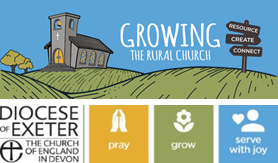 Devon Churches Rural Forum – November 2020
Why change?
Mid way though the project. Funded 2017 – 2023

Looking to build legacy 

Coronavirus impacted on service delivery

Impact of closing church buildings on sustainability

Opportunities and willingness to change

Increase in community spirit / valuing the local
What we will offer
Toolkits and guidance – downloadable and printable

Information videos – downloadable for viewing offline

Facilitation videos

Bookable live webinars

Face to face local events and training (when it’s safe)

1:1 Zoom surgery sessions
CONNECT

Information for people in the community who may be interested in using a church building.
e.g. artists /  small businesses / local farmers (shop or box delivery point)
CREATE

Information for churches who want to use their buildings creatively, for community, commercial and/or missional activities
RESOURCE

Toolkits and guidance to help churches develop plans for a sustainable future
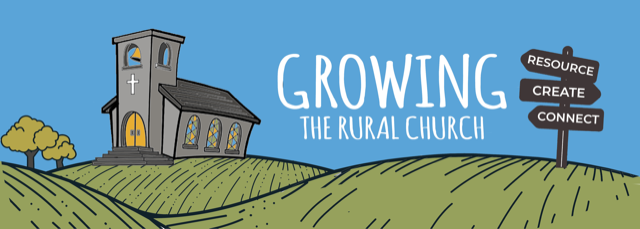 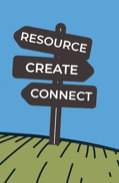 Resource Section
Where to start:

Lightening the Load

Stories on the Street
Making changes:

Practical, technical and legal advice and guidance about specific changes
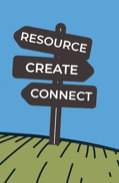 Lightening the Load
Written by rural clergy and lay leaders in North Devon

Covers every area of church life

Is a toolkit not a course
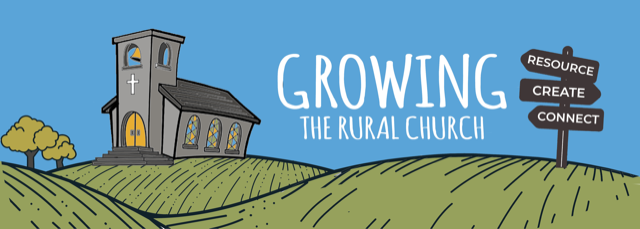 Theological reflection on rural life and ministry. There is much to celebrate!
Session 1: Celebrating and appreciating our rural church life. We encourage reflection on what is life-giving about rural ministry.

Session 2: Naming and exploring the burdens and expectations which weigh heavy upon clergy and laity alike in rural multi-parish benefices.

Session 3: Models of ministry. If traditional ways of structuring our church life are beginning to buckle at the knees, what alternatives are there? Which model(s) will best promote the mission of the Church over the next 10 years?
Session 4: Focuses on lightening the load of buildings and bureaucracy. What is essential, what could be done with more economy of effort, what could be given up altogether. 

Session 5: Session about priorities and pruning. What is critical, what needs to go? How can we lighten the load and free people to enjoy their discipleship more fully? What needs to change to enable us to be a missional Church in a world shaped by Coronavirus?

Encouragement to develop an Action Plan
Signposting to practical resources which benefices may find helpful.
Stories on the Street
A resource to help churches to engage with and work alongside their communities to bring transformation. 

6 modules on the themes of vision, celebrating what we have, a heart of compassion, building relationships, understanding our community and stepping out in faith. 

In depth creative Bible studies and practical participatory tools that can be used with church and community members

Piloted in Shirwell Mission Community – long term positive impact

Still working on online version
Making Changes
Simplifying Governance

Consulting your community

Developing a Friends Group

Becoming a Festival Church

Welcoming people to your church

Planning and managing a project

Working with the DAC

Applying for Grants and Funding
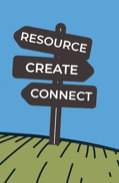 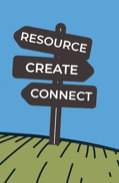 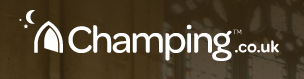 Create Section
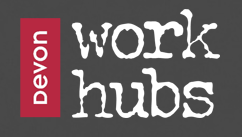 Devon Pilgrim

Net Zero initiative
DCRF 8th February 2021

Net Zero in a rural church context
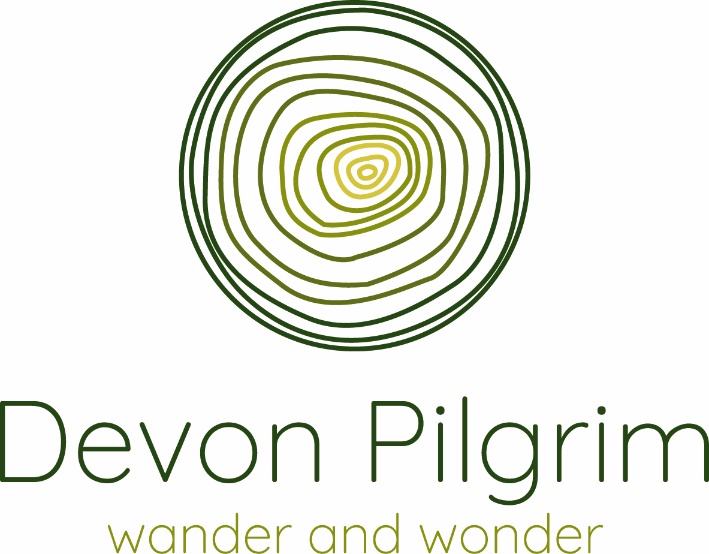 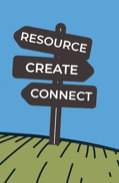 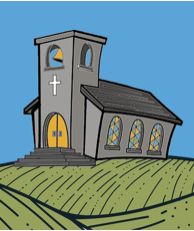 Resource Hub Launch
Plough Monday 2021 – 11th January

Online Launch Event

Guided tour of Resource Hub
Introductory video from Bishop Robert
Live Q and A with the Team and representatives from the Project Board

Email gtrc@exeter.anglican.org for an invitation link